Кроссворды для детей
В загадках
?
?
?
?
?
Воспитатель Соловьёва Е.Н.  ГБДОУ д/с № 32 Колпинского района Санкт-Петербурга
c
С
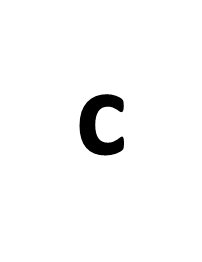 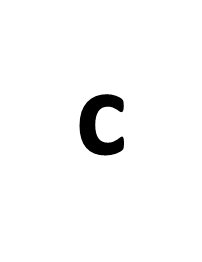 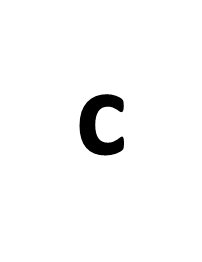 Не птица, а летает, 
Не грузовик, а с кабиной, 
Не летучая мышь, а с крыльями.
Сел, коня не запрягал,
С горки конь меня помчал.
С горы коняшка вёз меня,
На горку я тащу коня.
Ножки у него четыре,
Он стоит в любой квартире,
В центре комнаты, у стенки,
Ставим на него тарелки.
Ножки прочные его
Опираются на пол,
Догадались? Это...
Этот овощ вот уж диво,
Круглый, вкусный и красивый,
Приготовим с ним обед,
Запеканку, винегрет,
Цвет у яств совсем не блёклый,
Главная на кухне…
м
М
м
м
м
Бусы красные висят,
Из кустов на нас глядят.
Очень любят бусы эти
Дети, птицы и медведи.
Целый день летает,
Всем надоедает
Ночь настанет,
Тогда перестанет.
Белый камешек растаял
На доске следы оставил.
Многолюден, шумен, молод,
Под землей грохочет город.
А дома с народом тут
Вдоль по улице бегут.
Какой это мастер на стекла нанес
И листья, и травы, и заросли роз?
з
З
з
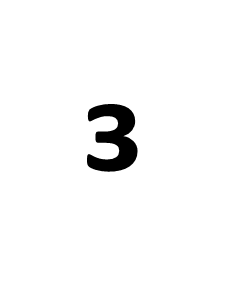 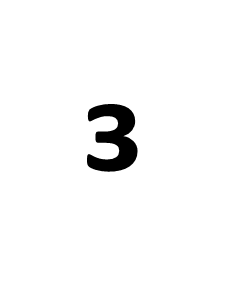 От дождя спасает, а сам намокает.
Хотя намокает, но не промокает.
Не смотрел в окошко –
Был один Антошка
Посмотрел в окошко –
Там второй Антошка.
Что это за окошко
Куда смотрел Антошка?
Одно в землю бросил –
Целую горсть взял.
Рассыпалось в ночи золотое зерно,Глянули по утру - нет ничего.
ш
Ш
ш
ш
ш
Он почти до потолка,
  Не дотянется рука,
  Он с дверями, как и дом,
  А живет одежда в нем.
На квадратиках доски
Короли свели полки.
Нет для боя у полков
Ни патронов, ни штыков.
Стоит зданиеКто в него войдет, Тот ум приобретет.
На грифе с каждой стороны 
Висят тяжёлые «блины».
Задача для атлете –
Поднять вверх тяжесть эту.
Б
По горам, по долам
Ходят шуба да кафтан.
Б
Б
Сам пустой,
Голос густой,
Дробь отбивает,
Шагать помогает.
Б
Б
Б
У маленькой Катюшки
Уселся на макушке.
Не мотылёк, не птичка —
Держит две косички.
Кольцо в носу, глаза налиты кровью.Оберегает он семью коровью.Всегда на страже собственного стада,Дразнить его совсем не надо.Он к разным шуткам не привык,Не понимает их, он -…
Не заботясь о погоде,
В сарафане белом ходит,
А в один из тёплых дней
Май серёжки дарит ей.
п
П
п
п
п
Что за объеденье:
Бархатные щечки,
В середине косточка,
Ядрышко в мешочке?
Спозаранку я встаю,Звонким голосом пою.Травку разгребаю,Зёрна собираю.
Он с хвостом резиновым,
С желудком парусиновым.
Как загудит его мотор,
Глотает он и пыль и сор.
Наткет, наплетет,
Сядет и добычи ждет.
ж
Выпучив  глаза сидит,
Не по-русски говорит.
Родилась в воде,
А живёт на земле.
ж
Ж
ж
ж
ж
Он ходит, голову задрав,
 Не потому, что важный граф,
 Не потому, что гордый нрав,
 А потому, что он ..
Черен, а не ворон.
Рогат, а не бык.
Шесть ног без копыт.
С крыльями, а не птица.
Летит – воет, падет – землю роет.
Есть и брюшки, есть и шляпки — Развесёлые ребятки! А живут на ветках дуба! Много тут не надо думать!
Листья падают с осин,
 Мчится в небе острый клин.